The Renaissance1300-1600
Definition:  A European revival of art and learning inspired by ancient Greece and Rome
Began in Italy and spread throughout Europe
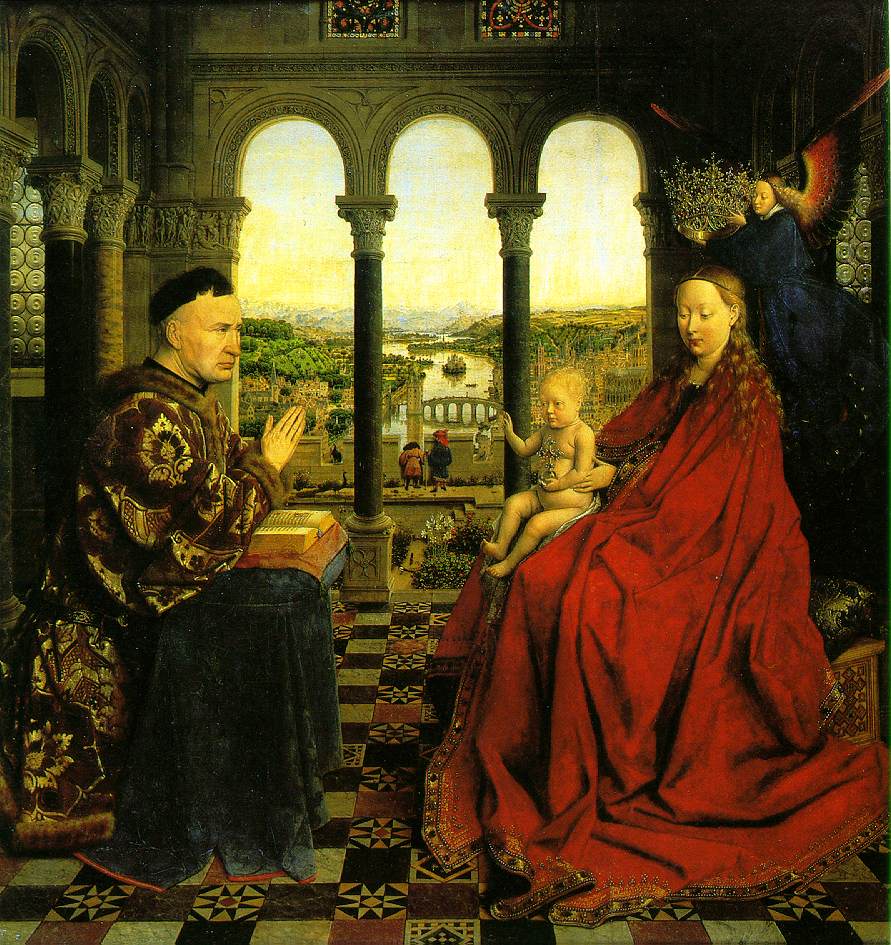 The Madonna of Chancellor Rolin, 1435 by Jan van Eyck
Causes
People began to lose faith in and question the church
		-church lost some power
Crusades caused a renewed interest in knowledge
The study of ancient Greece and Rome
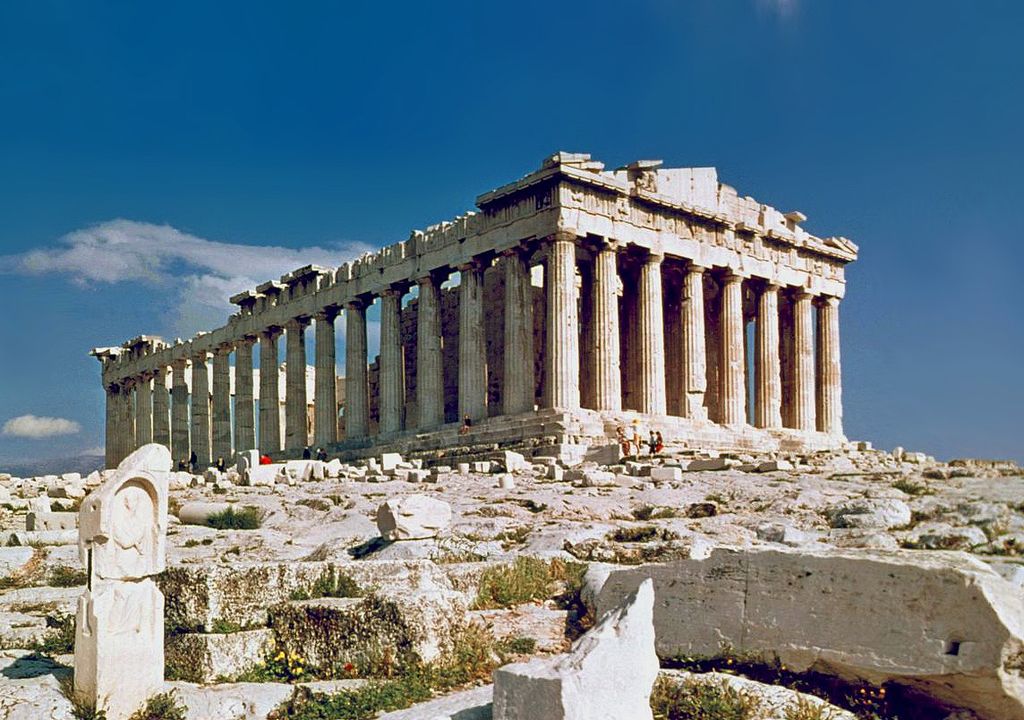 BRAINSTORM
WHY? Using prior knowledge, brainstorm a list of reasons that people began to lose faith in the Church AND why the Crusades increased interest in learning:
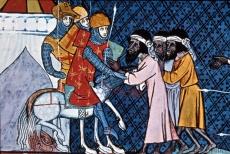 Effects
New styles of art and literature
More secular (worldly) society rather than just focusing on religion 
Humanism:  Focus on human potential and achievement
Emphasis on education
Classical views
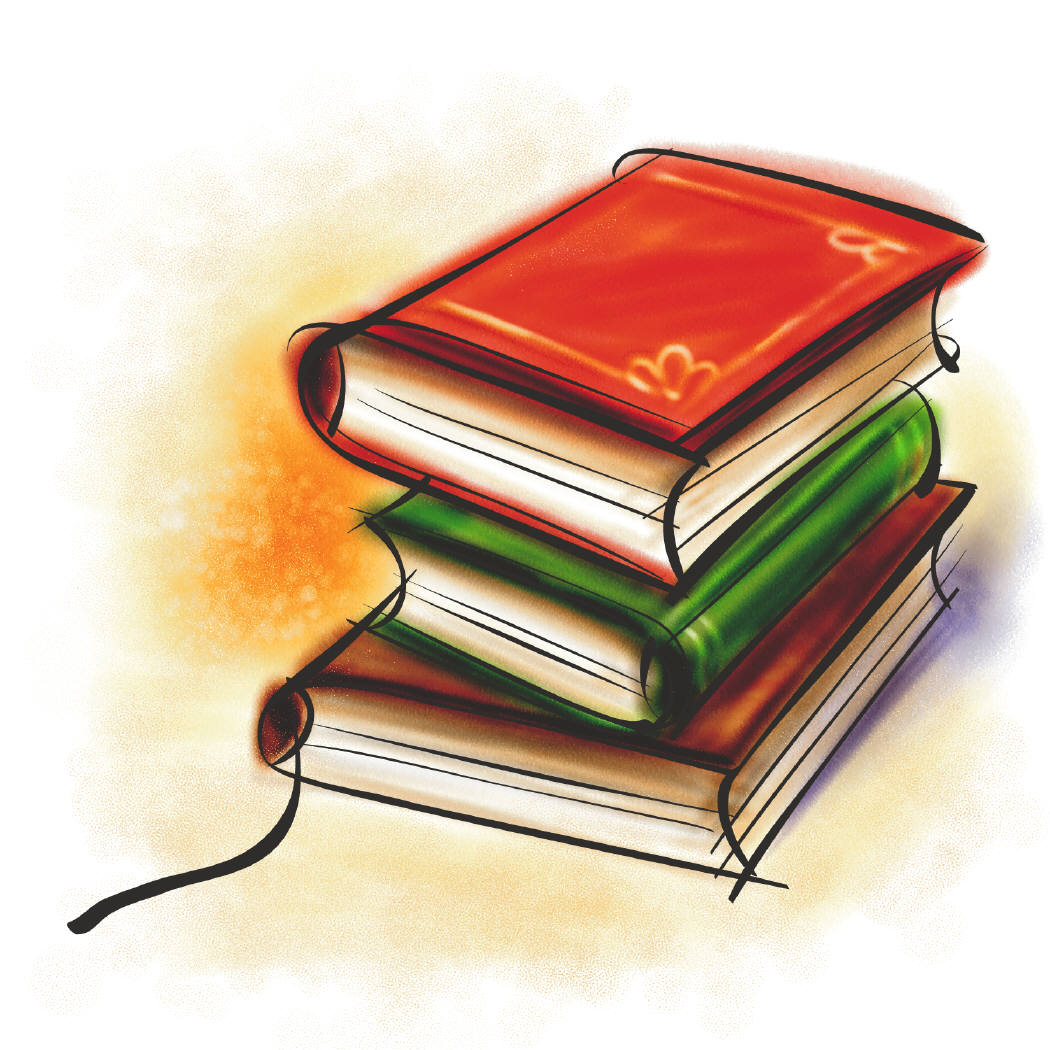 Patron
patron: a financial supporter of the arts
Types of patrons:
church
beautified Rome & other cities
wealthy families
displayed own importance by commissioning portraits and donating art
merchants
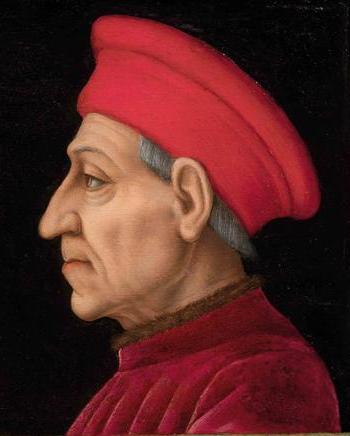 Analyzing Primary Sources p. 473
Read the source, The Renaissance Woman and look at the two paintings. 
Document Based Question 2: Isabella d’Este’s portrait was painted by Titian, and Castiglione’s by Raphael, two famous painters. What does this tell you about the subjects’ social status?
Critical Thinking Question: How is Isabella d’Este’s relationship with Leonardo da Vinci an example of the the relationship between patrons and artists?
Art during the Middle Ages
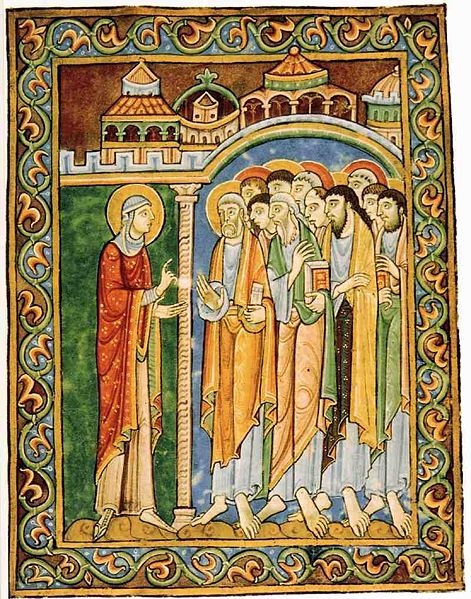 religious
dull colors
unrealistic
Mary Magdalene Announcing Resurrection-  1120
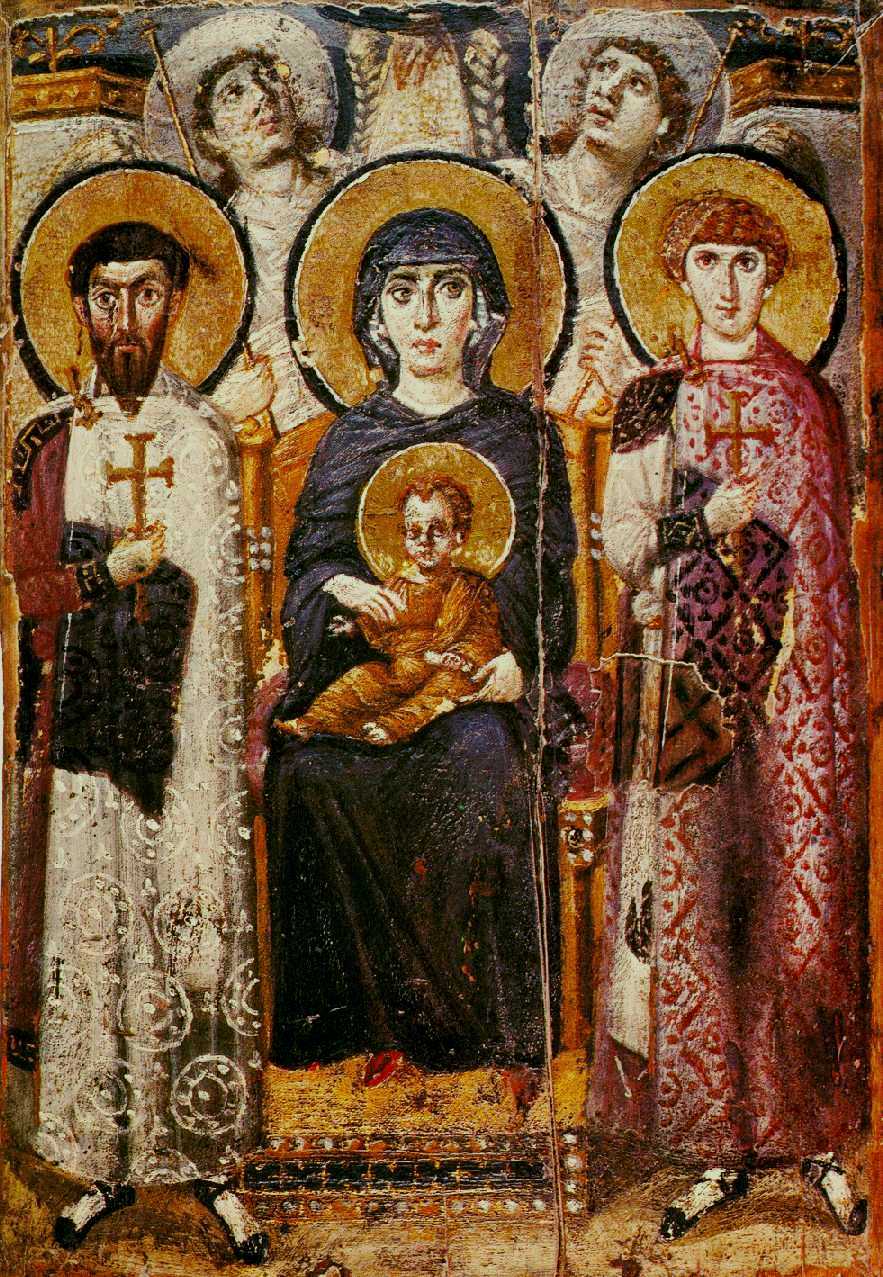 Virgin and Child between Saints Theodore and George, 600
Improvements in Renaissance Art
New Paints Used
Perspective: 3D
Emphasis on beauty, creativity, individual
Painted and sculpted other art besides religious art
Religious art used realistic style
Realistic portraits
Analyzing Art p. 474
Marriage of the Virgin (1504), Raphael
Perspective
-creates the appearance of three dimensions
-medieval artists abandoned this technique

SKILLBUILDER: Interpreting Visual Sources  What is the major difference between the figures in the background of the painting and the figures in the foreground? What is the effect of the difference?
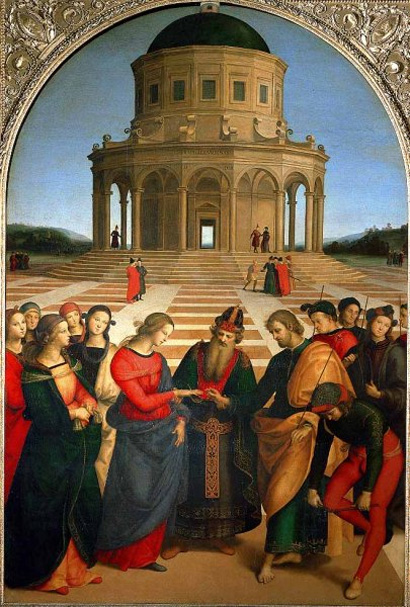 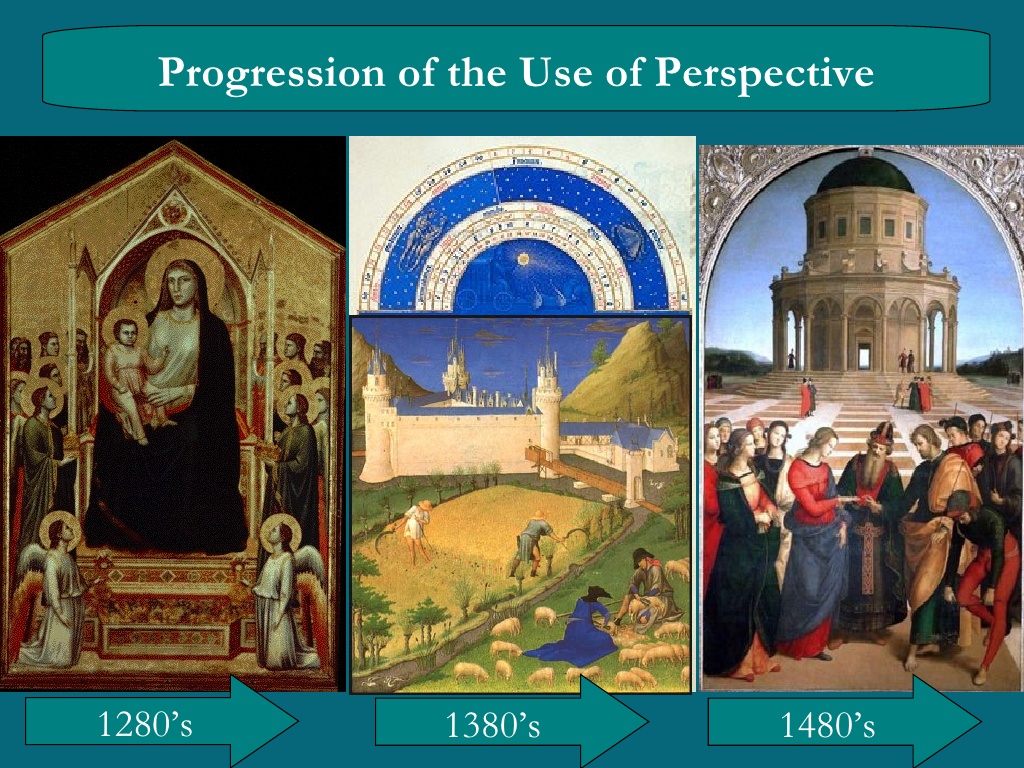 Focus on Individual
Portraits
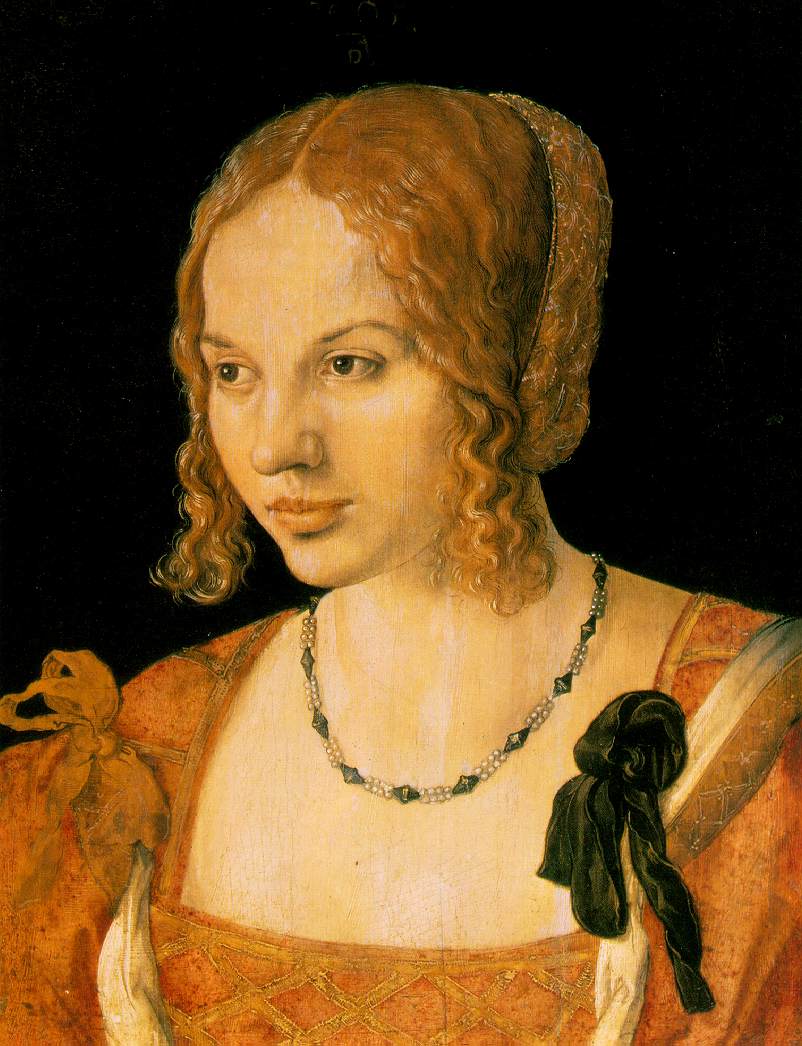 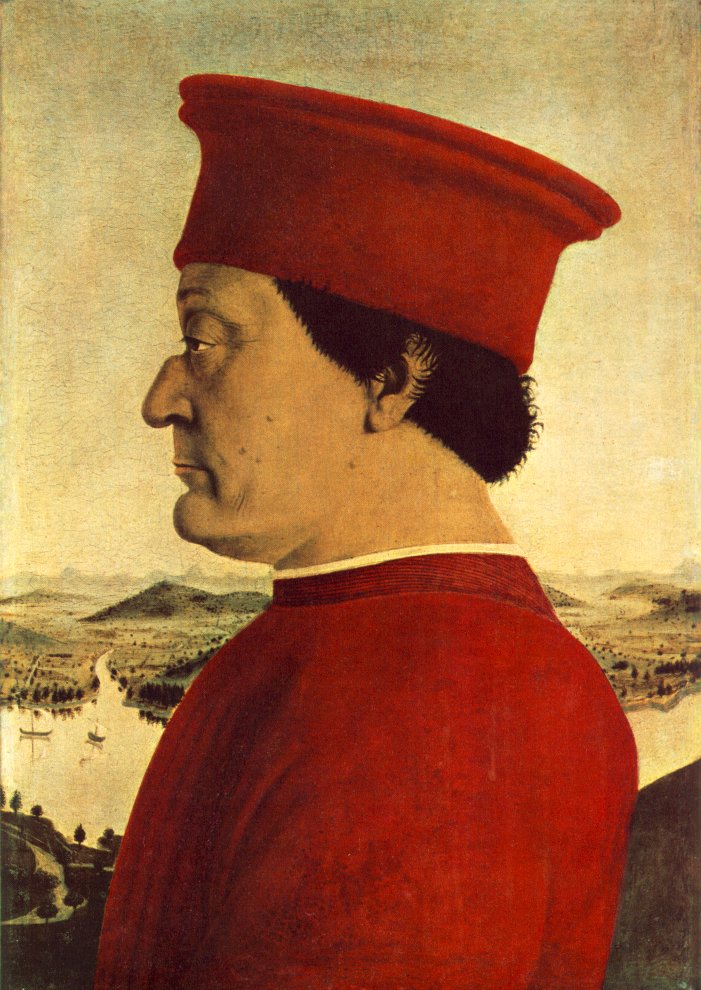 Influence from ancient Greece and Rome
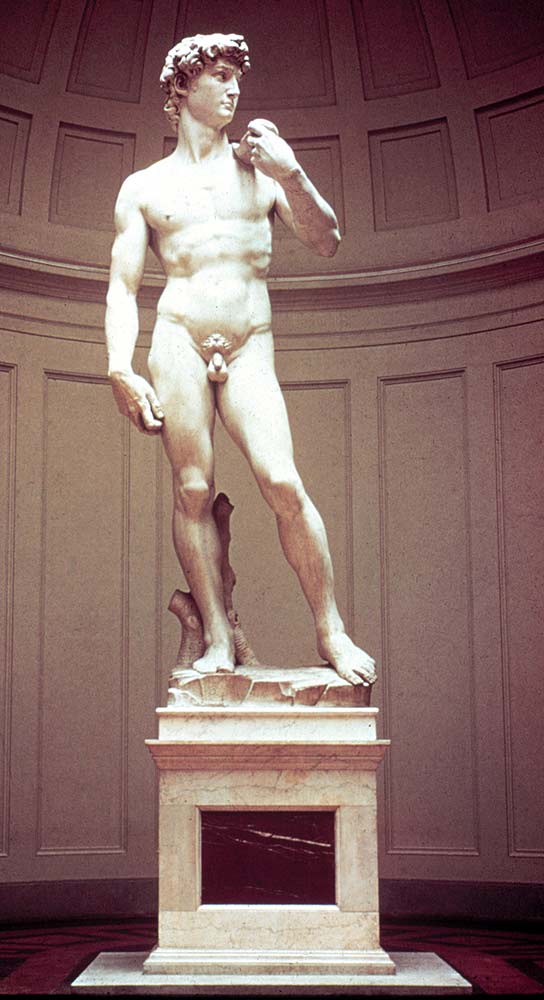 Focus on the beauty of the human body
Focus on individual
David, 1504 by Michelangelo
Leonardo Da Vinci
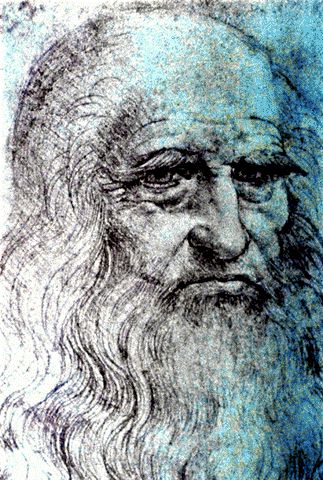 http://www.youtube.com/watch?v=nrV91kOn-ao
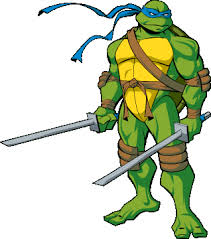 The Last Supper:  Da Vinci
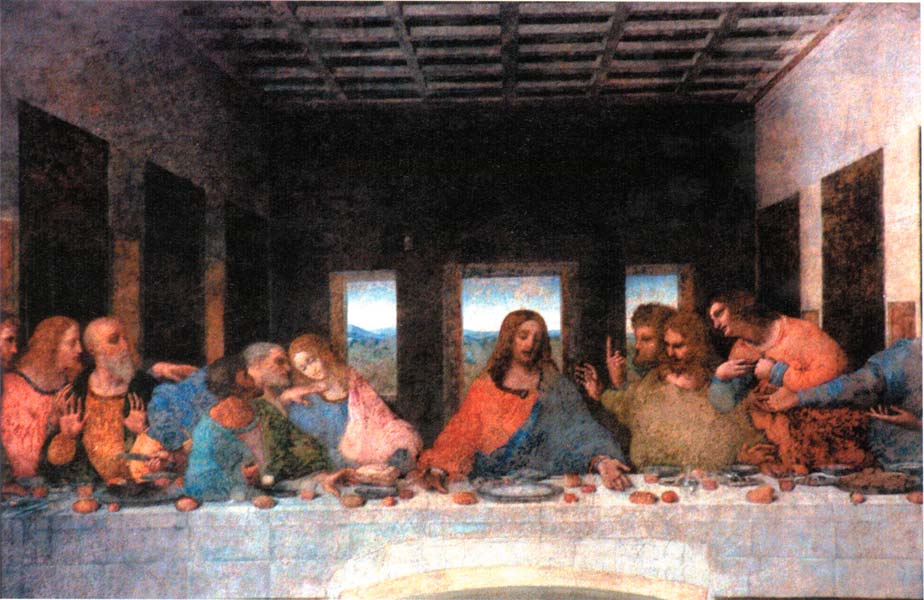 Mona Lisa:  Da Vinci
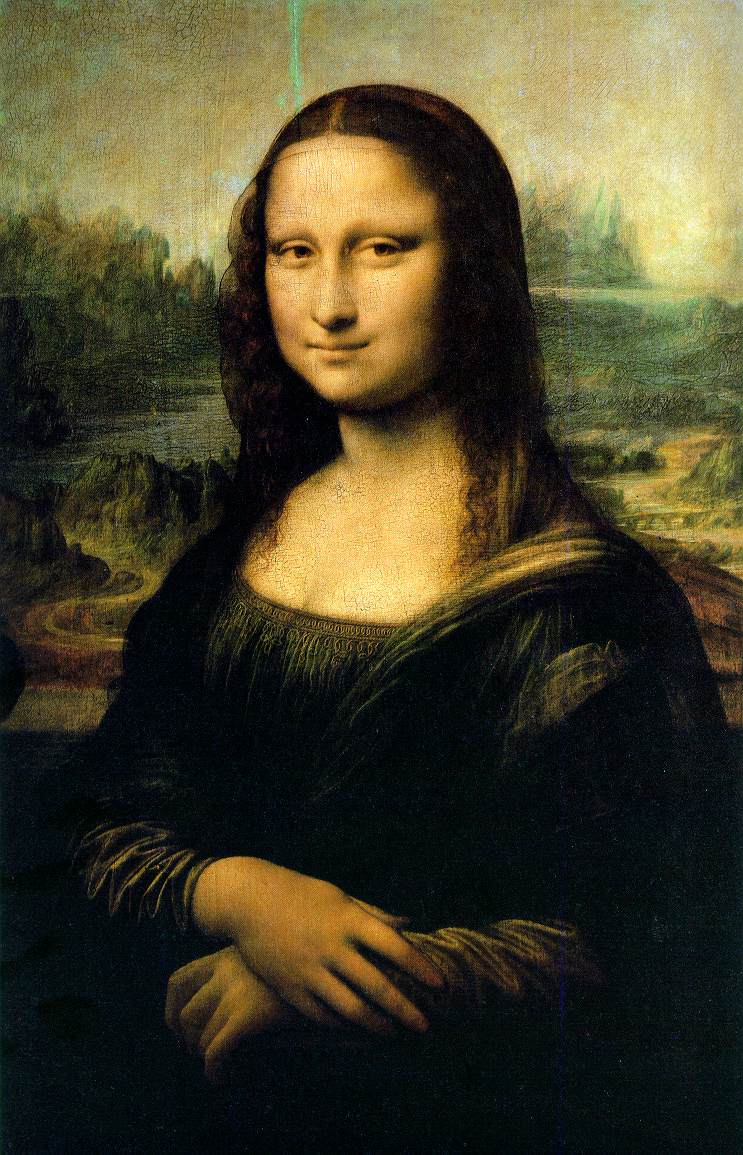 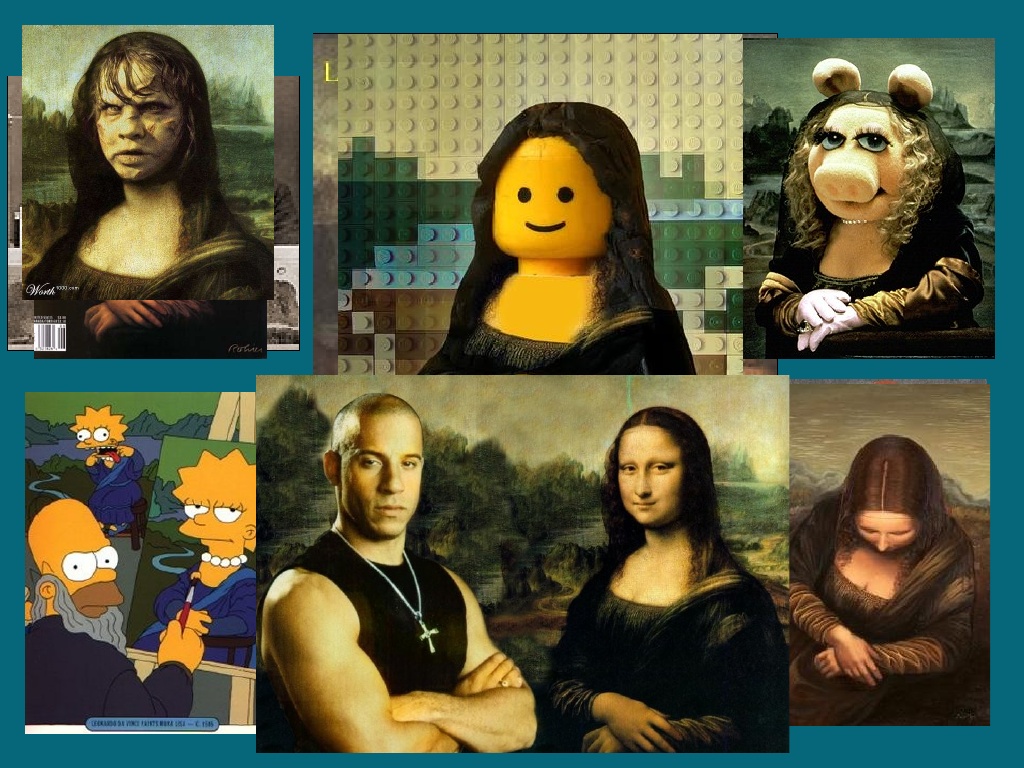 Vitruvian:  Da Vinci
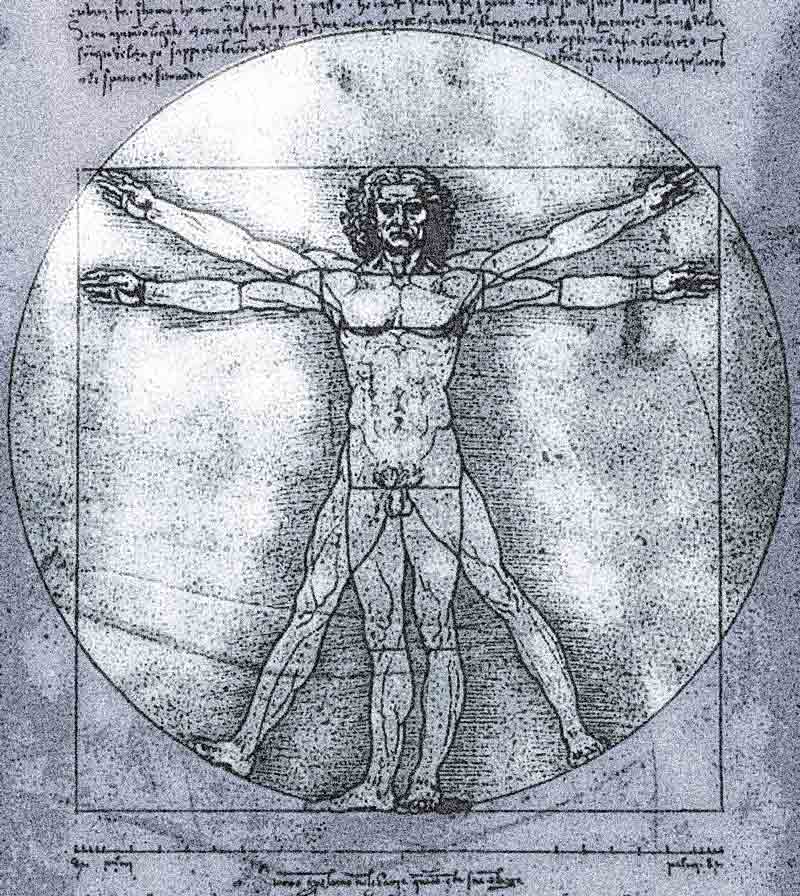 Michelangelo
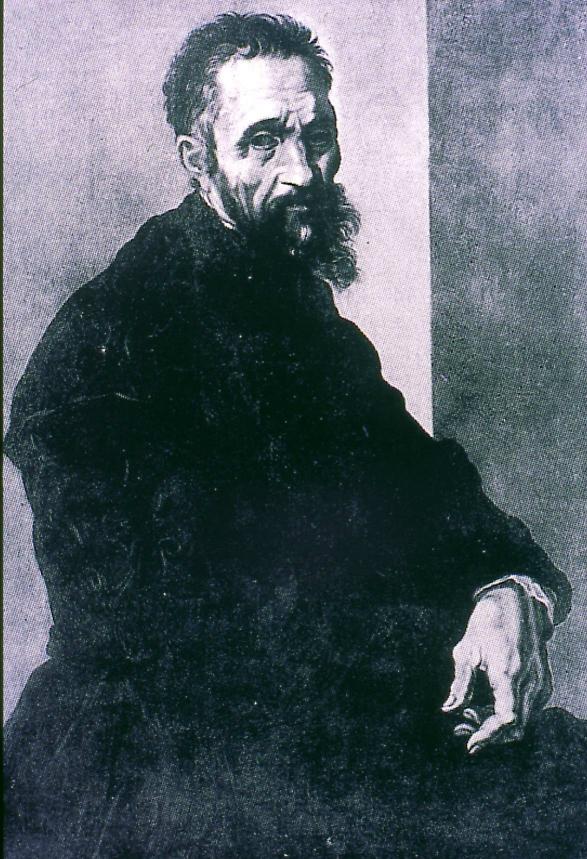 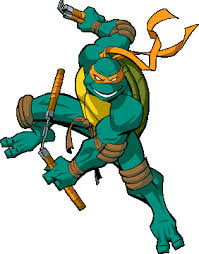 The Sistine Chapel:  Michelangelo
Painted on the ceiling of a chapel
All scenes from Bible
Focused on beauty of human body
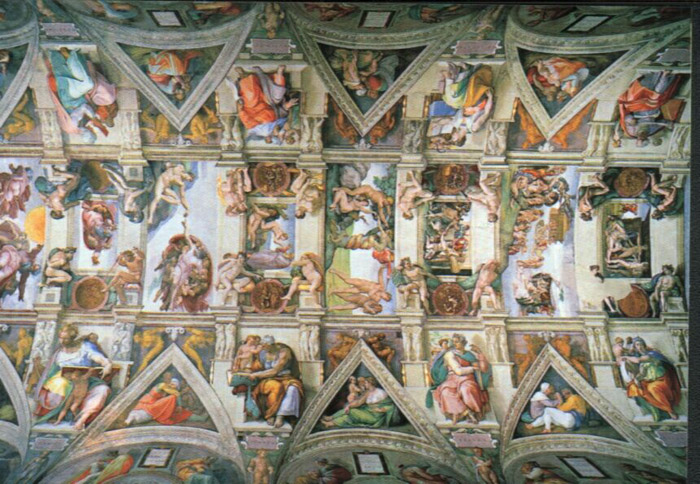 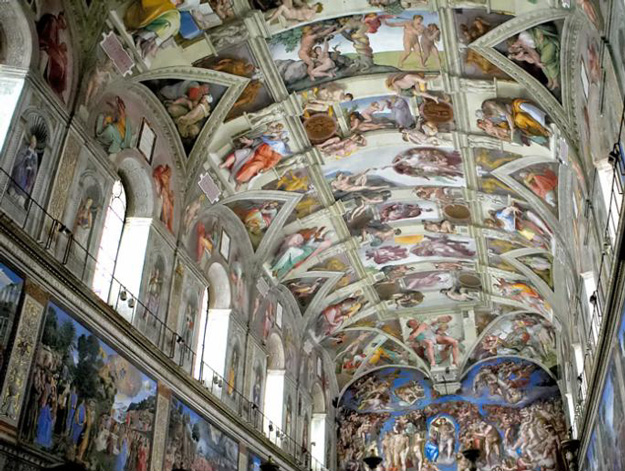 Creation of Man:  Sistine Chapel
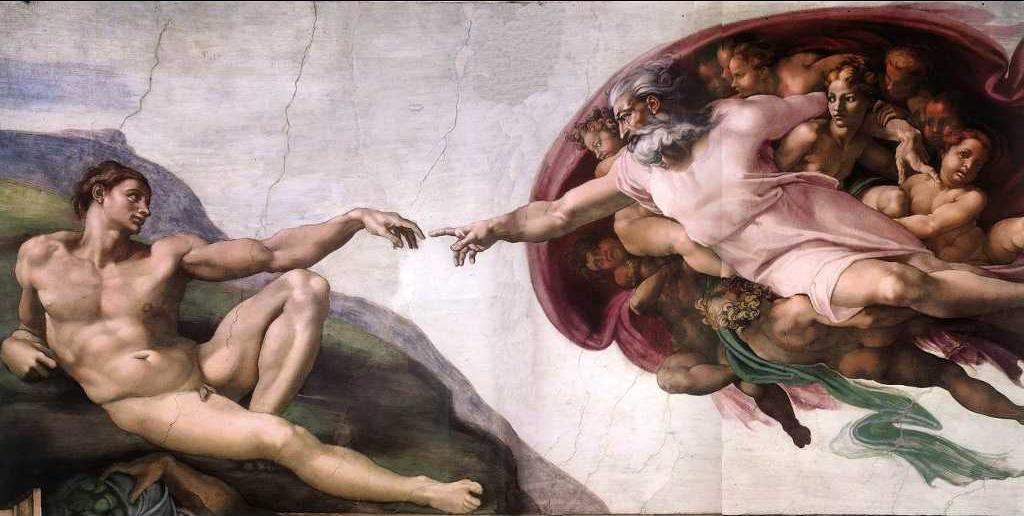 La Pieta:  Michelangelo
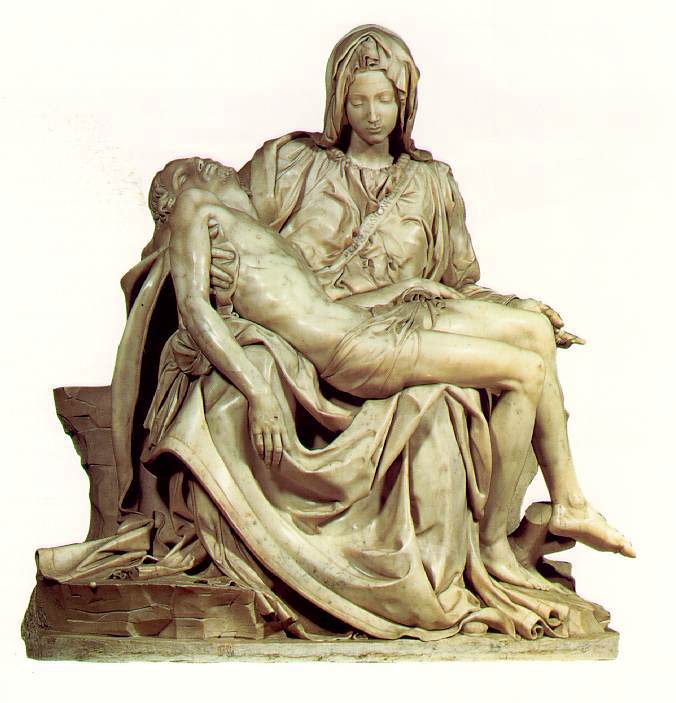 Improvements in Literature
Authors wrote in the vernacular (native language)
Wrote for self-expression
Wrote to portray individuality of their subjects
Wrote comedies and tragedies
Famous Writers
Petrarch
Boccaccio
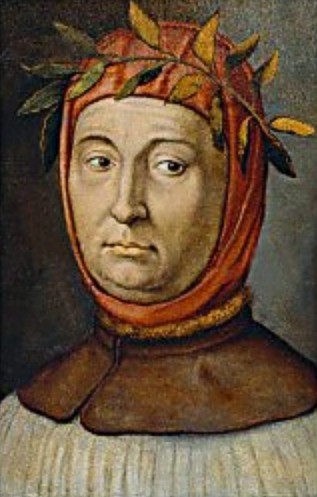 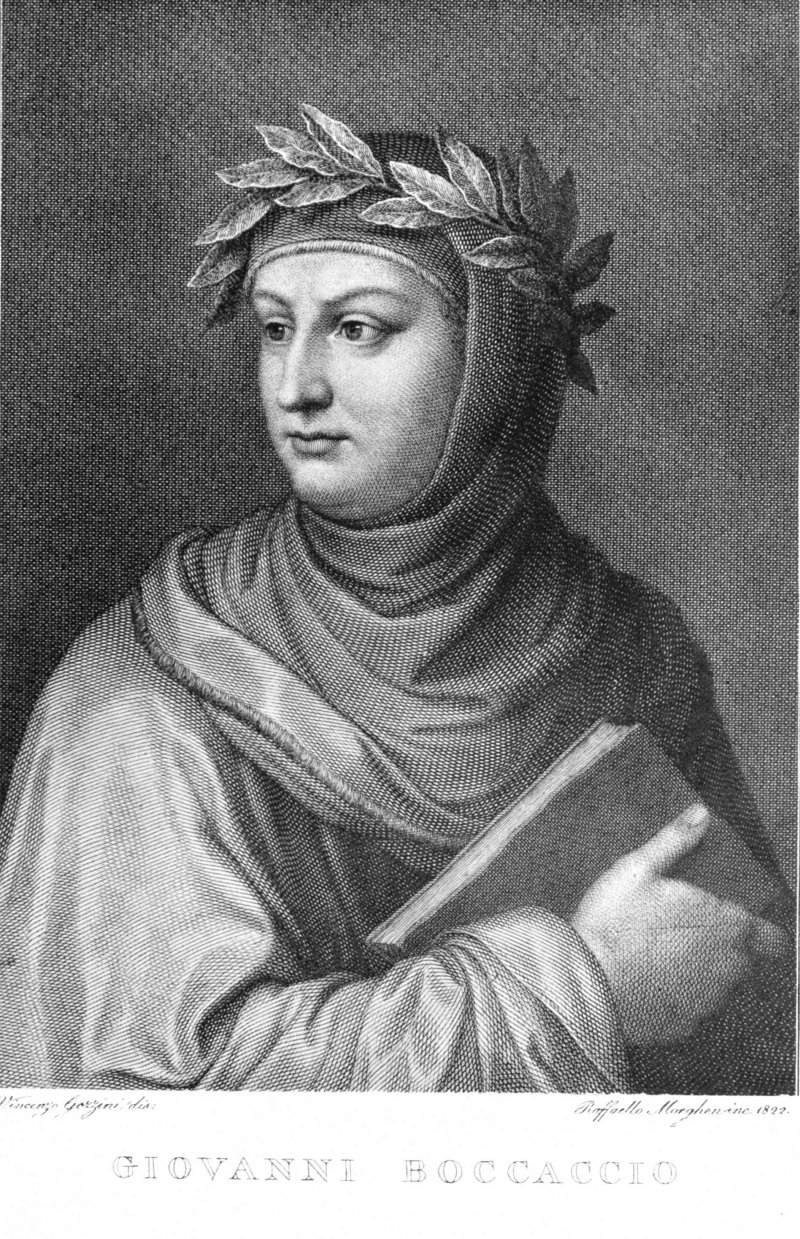 William Shakespeare
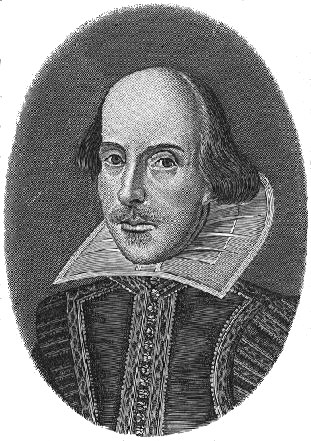 Northern Renaissance
Italy was the birthplace of the Renaissance
-	These ideas will diffuse (spread) to Northern Europe
-This will lead to more changes
Setting the Stage in Northern Europe
-population bouncing back from plague
-100 Years’ War ends-cities begin to grow
-feudal system breaks down, wealthy merchants emerge in cities
-Urban merchants became patrons of the arts
-starts in Flanders-rich in trade! (Italy) 
-England and France had monarchs-they support artists, too
[Speaker Notes: in the 1400s, the ideas of the Italian Renaissance began to spread to NORTHERN EUROPE-ideas such as the importance of the individual are a strong part of today’s modern thought. Renaissance ideas such as humanism, classical culture and a curiosity about the world, make an impression on  scholars, students and merchants who visited Italy. These ideas spread to Northern Europe-especially England, France, Germany and Flanders (now part of France and the Netherlands)]
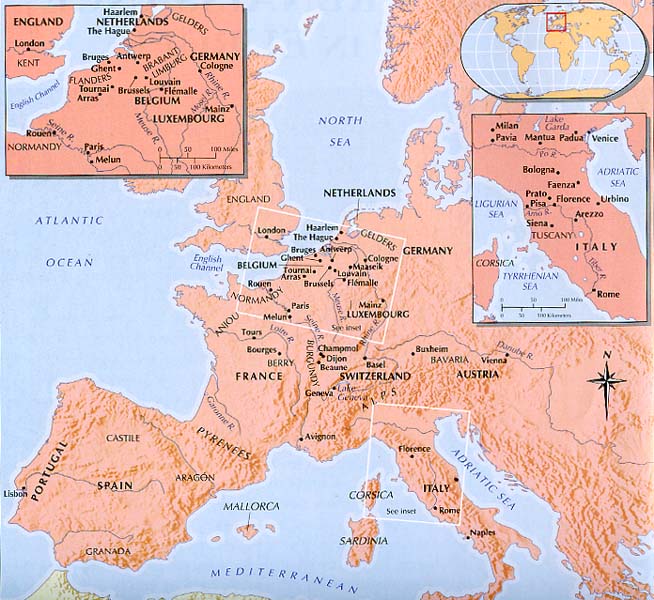 Northern Renaissance
In the 1400s, the ideas of the Italian Renaissance began to spread to NORTHERN EUROPE
-These ideas spread to Northern Europe-especially England, France, Germany and Flanders (now part of France and the Netherlands)
Johann Guttenberg:  Printing Press (1450)
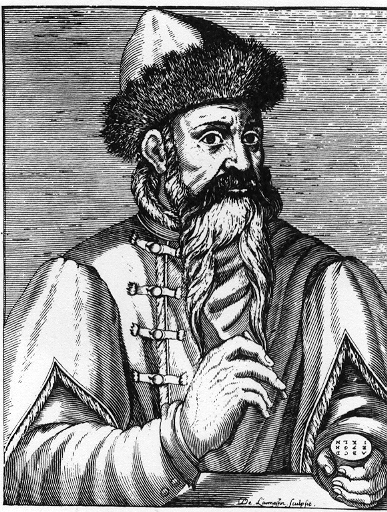 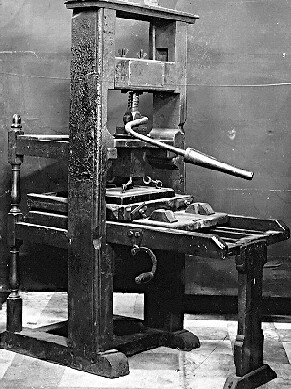 Printing Press
History Channel Videos:
The Printing Press 
The Printing Press 2
Effects of Printing Press
Made more information available 
Inexpensive books made available
Greater availability of books led to increased desire for learning and a rise in literacy throughout Europe
Complete Skillbuilder:  Interpreting Graphics Questions 1 & 2 on page 484
Drawing Conclusions: About how many books could a printing press produce in a month?


Making Inferences: Which areas of the world contributed technologies to Gutenberg's printing press?
Protestant Reformation
Definition:  Religious Reform
Causes
Kings were tired of the pope having too much political power
some viewed the pope as a foreign ruler
Some people felt the church was too interested in worldly things like gaining wealth and political power
Spent money on personal pleasures
Fathered children
Drank or gambled excessively
Selling indulgences (pardon from sins)
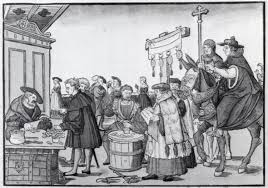 Causes of the Reformation
-King jealous of the Church’s wealth
-Merchants didn’t want to pay taxes to the church
-Printing press helped to spread ideas that were critical of the Church’s rule
Effects of Protestant Reformation
A new branch of Christianity was formed
Protestant:  Christians who did not belong to the Catholic Church
Lutheran:  Followers of Martin Luther
Calvinist:  Followers of John Calvin
Anglican:  Church of England created by Henry VIII

http://www.youtube.com/watch?v=gi5qR7tflG0  
(Reformation)
Protestantism p. 491
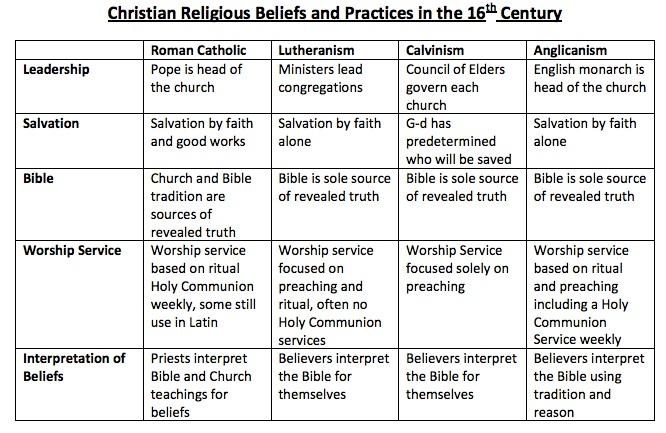 Protestant Reformation
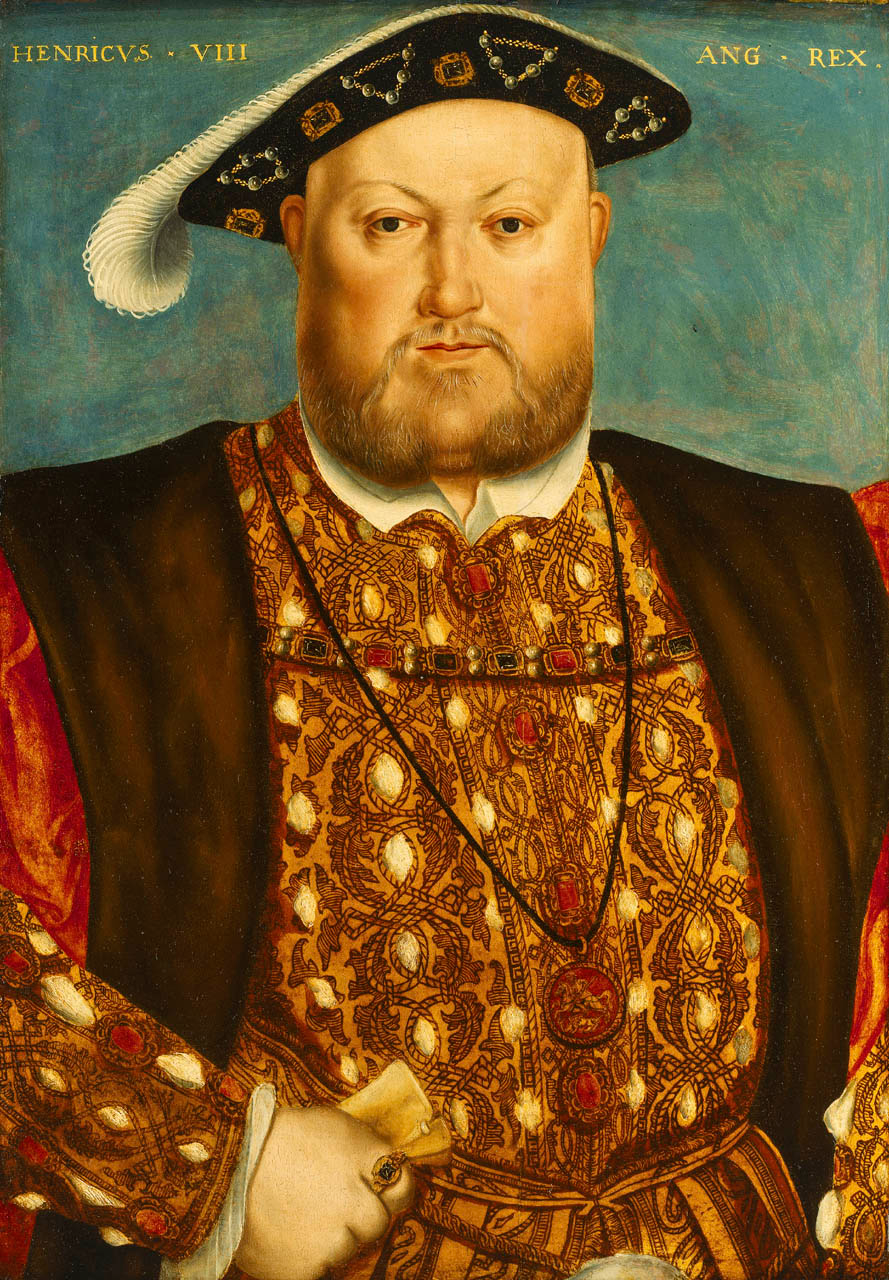 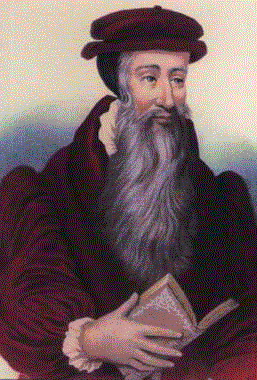 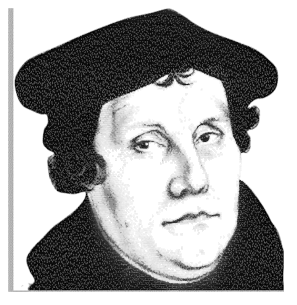 Martin Luther
Henry VIII
John Calvin
Henry VIII
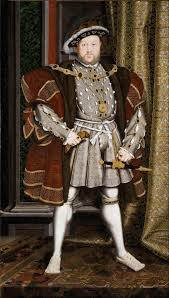 Use the timeline on pages 492-493 to answer questions about Henry VIII
https://youtu.be/3EGzHsye71c (
Queens of England
Queen Mary I
Queen Elizabeth I
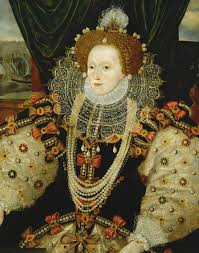 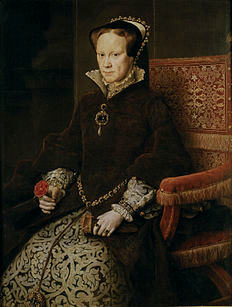 Videos
Mary, Mary quite Contrary 
https://www.youtube.com/watch?v=Mn2mJUYYOns

"Mary, Mary, quite contrary,
How does your garden grow?
With silver bells,
And cockle shells,
And pretty maids all in a row"
- Mother Goose Nursery Rhyme
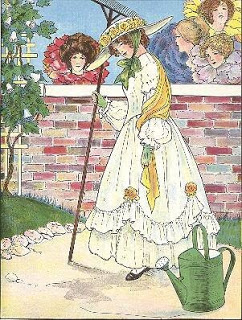 Christian Church Overview
3 Branches of Christianity:  Roman Catholic, Eastern Orthodox, Protestantism  
The Early Christian Church - Splits in 1054 East and West 
East = Eastern Orthodox, West = Roman Catholic 
Roman Catholic Church had Protestant Reformation in 16th Century 
Three new branches of Protestantism created 
Lutheranism 
Anglicanism (Church of England) with sub-divisions: • Episcopalian • Baptist • Methodist • Pentecostal 
Calvinism with sub-divisions:• Presbyterian • Reformed